Wasserversorgung Abungfen in Kamerun
Unterstützung durch die Wasserkorperation Engelburg für:sauberes Trinkwasser
hoffnungsvollere Zukunft
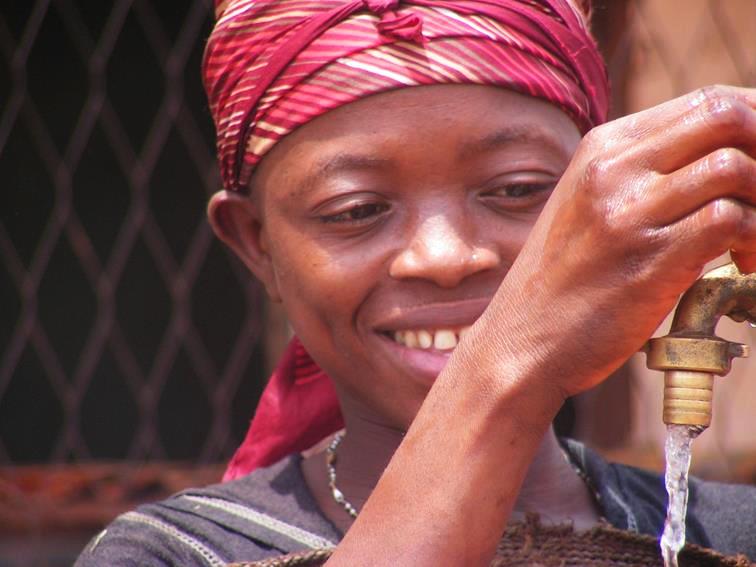 Kamerun
475’440 km2 > 10 x CH
19 Mio Einwohner (2 ethnische Gruppen undviele Stämme)
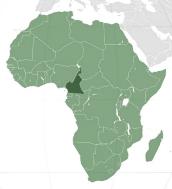 Geschichte:
ab 1470	Portugiesen, Spanier,
bis 1916	Holländer, Deutsche, Engländer & Franzosen
1960	Unabhängigkeit
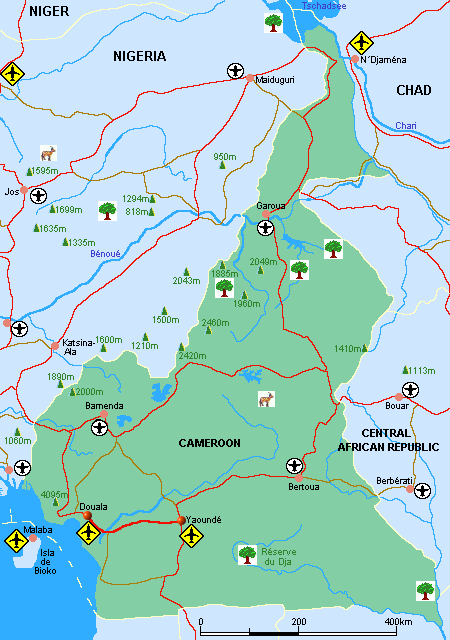 Geografie:
40%	Tropischer Regenwald
30%	Grasland
30%	Savanne - Wüste
Abungfen
Wirtschaft / Export:
Öl und tropische Hölzer
Kakao, Kaffee, Bananen,
Baumwolle und Kautschuk
“Menschen”: Wirtschaftsflüchtlinge, ausgebildete Leute
2
Trinkwasser Situation in Afrika
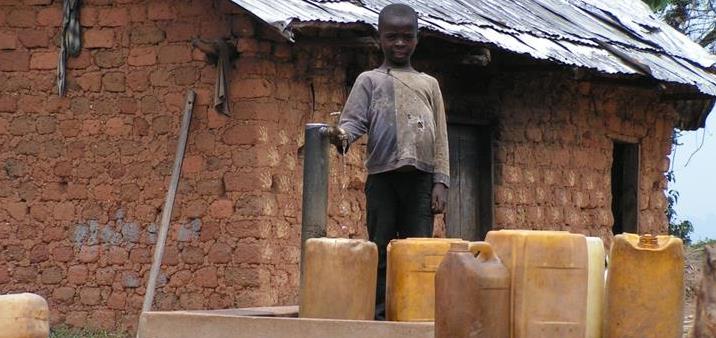 Anzahl Menschen ohne Zugang zu sauberem Trinkwasser:1990	268 Mio		53%2000	301 Mio		45%2015	319 Mio		32%
Weltweit sterben jährlich mehr als 1,8 Mio Kinder (mehr als 4000 Kinder am Tag)
3
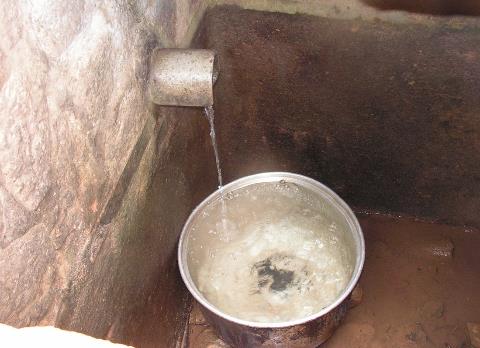 Warum ?
ungleiche Verteilung der natürlichen Resourcen
Bevölkerungsdruck
wirtschaftliche Benachteiligung
Armut
ungenügende Kapazitäten
uneffiziente Organisation
ungenügender Unterhalt
…………………..
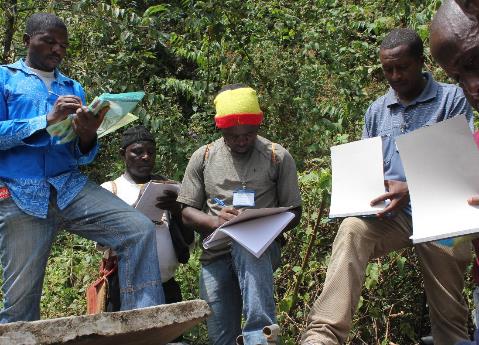 4
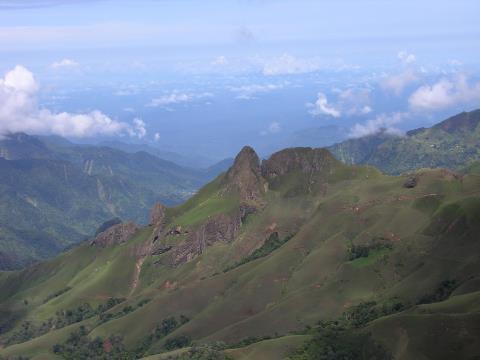 Abungfen 1
Lage: Nordwestregion Kamerun, 1800 – 2000 m.ü.M. , z.T. von Bergurwald umgeben (Schimpanse Reservat)
Gemeinde: Dorf in der Gemeinde Tubah, eigenes Wasserkomitte
StreusiedlungHäuser: Bambus-Lehmbauten  oder getrockneten LehmsteineGras- oder Blechdach
Zufahrt: 2 Std. Weg ab Hauptstr., neuer Fahrweg im Bau (wichtig für Erschliessung, zurzeit Bauverzögerung s.h. unten )
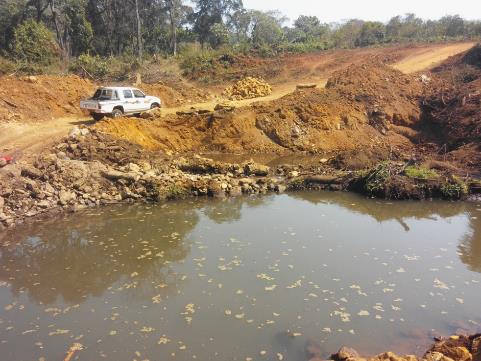 5
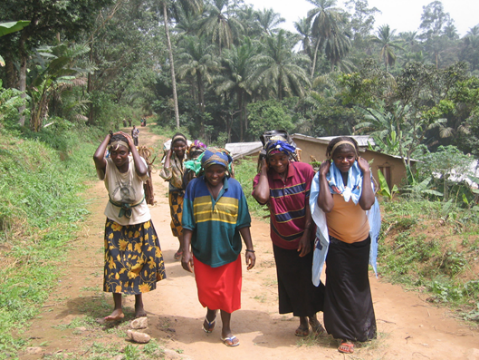 Abungfen 2
Leute: Bauern, 300 Einw. (wachsend); mehrheitlich initiative Bauern, die infolge Landdruck in die Berge gezogen sind.
Einkommen = Landwirtschaft
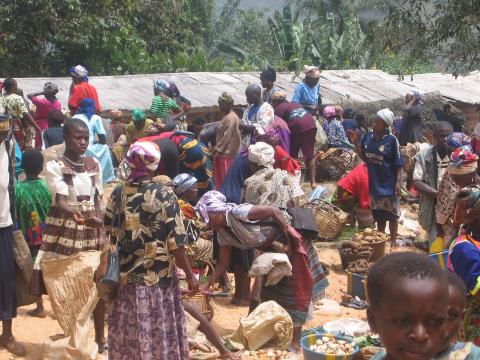 Eigenversorgung: Mais, Knollengewächse, Bohnen, Hühner, Gersten
Geldeinnahmen:
– 	Verkauf von Nahrungsmittel auf wöchentlichem Markt in Bambili (2 ½ Std. Weg), 
–	etwas Kaffee
Potential zur Diversifizierung
6
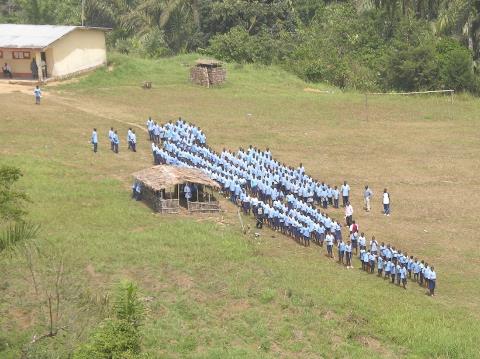 Abungfen 3
Schulen:noch keine eigene Schule
2 Stunden Fussweg nach nächster Schule in Tubah
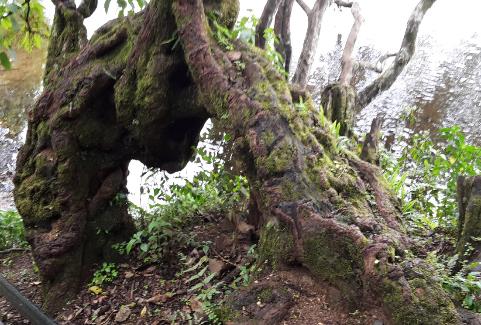 Entwicklungspotential:Gut dank neuem Fahrwegund Wasserversorgung
Herausforderungen in der Zukunft: 
Unterhalt der Infrastrukturen
Schutz des Bergurwaldes
7
Trinkwasser Situation Abungfen bis heute
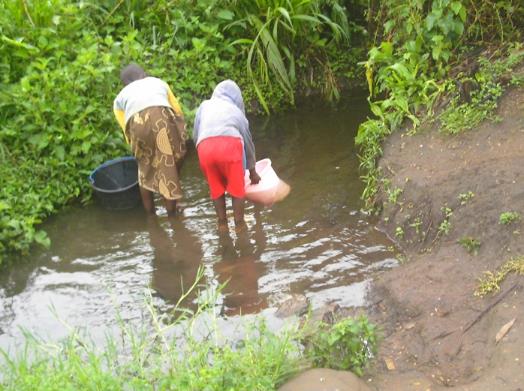 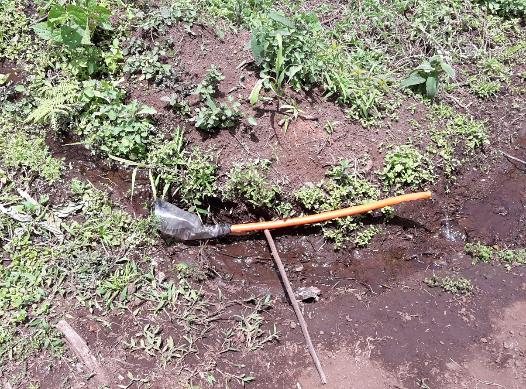 ungeschützte Quellen in unwegsamem Gelände
Zuführen von Quellwasser mittels offenen Kanälen
8
Folgen der ungenügenden Trinkwasser Situation
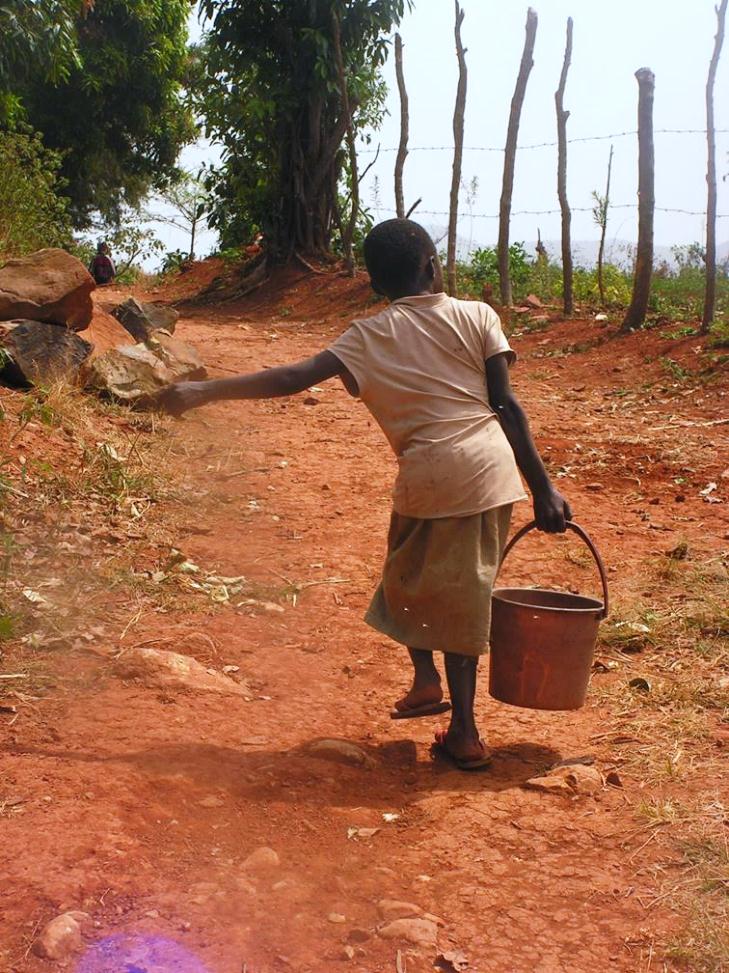 viele Wasserbezogene Krankheiten (Durchfall) vor allem Kinder
Arbeitskraft Ausfälle
lange Wege um Trinkwasser zu beschaffen
Abwanderung in die Städte, grosse Arbeitslosigkeit (> 50%), Armut/Elend (keine Eigenversorgung); Auswanderung in andere Länder
9
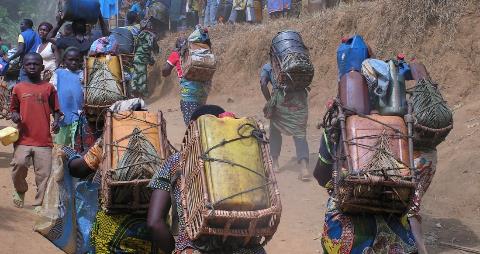 Warum Unterstützung der Abungfen Bevölkerung?
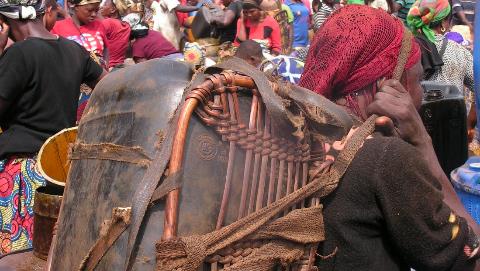 Nachgewiesenes Bedürfnis
Initiative Bauern, die bereits eindrückliche Verbesserungen erreicht hatten (Erstellen von Wegen und Farmland, etc.)
Dorfversammlungen und Wahl eines Komitees
Wiederholte Nachfrage und Bereitschaft für Eigenbeiträge: Freiwilligenarbeit, Geldbeiträge
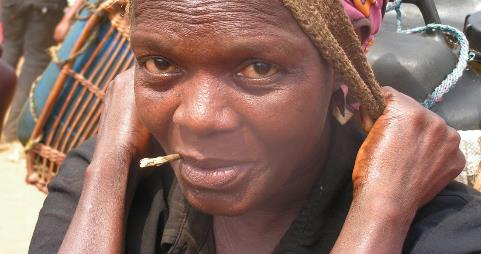 10
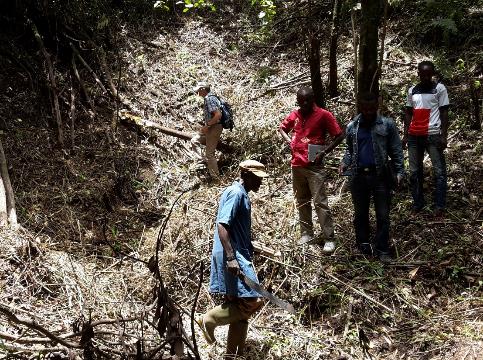 Das Wasserversorgungs Projekt
Realisierung in Phasen:
Phase 1:
Idenitfizierung von geeigneten Quellen (Messen des Ertrages am Ende der Trockenzeit
Klärung der Besitzverhältnisse: Quelle und Schutzgebiet
Bau der Quellfassung
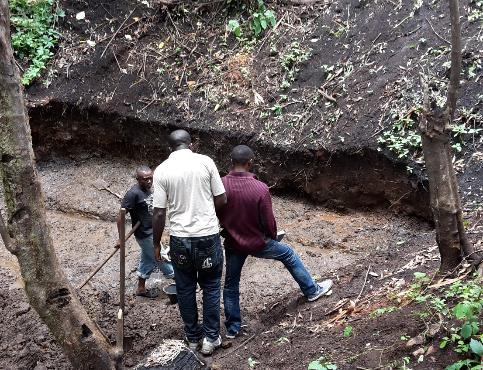 11
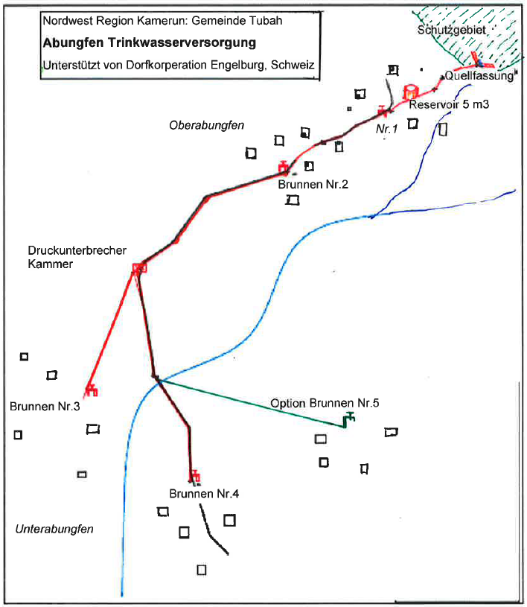 Phase 2
Verlegen Zuleitung zum Reservoir
Bau Reservoir
Aushub und Bau des Verteilnetzes
Konstruktion der Zapfstellen
Ausbildung für Betriebund Unterhalt
12
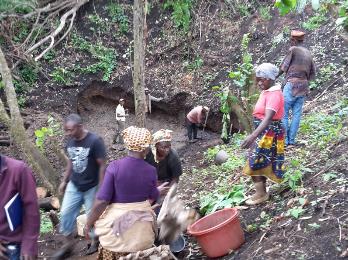 Dorfbeteiligung
Mitarbeit beim Aushub für die für die Quelle
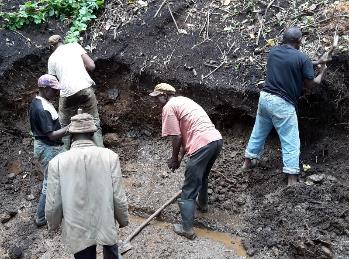 Grabarbeiten für  alle Leitungen
Aushub für Reservoir
Sammeln von lokalen Materialien
Betonkies Herstellung
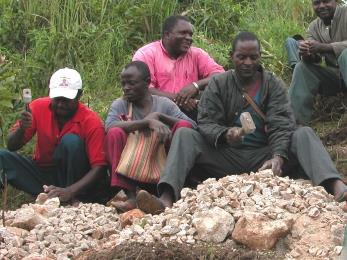 Transport von lokal nicht verfügbarem Material: Zement, Sand (der bestehende Weg wurde durch Strassenbau unpassierbar,  Bauverzögerung)
13
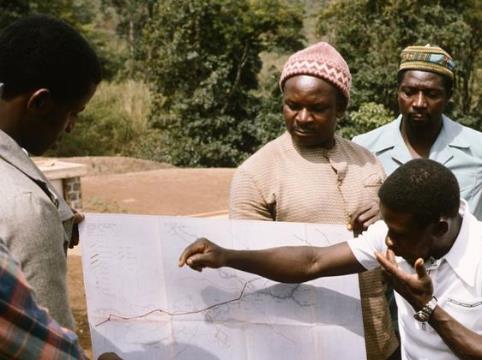 Sicherstellung der Nachhaltigkeit der Wasserversorgung
Identifikation und Wertschätzung durch hohe Eigenbeteiligung
Ausbildung: Brunnenmeister, Wasserkomitee
Gute Organisation inkl. Mittelbeschaffung
Einbezug der traditionellen Authoritäten
Einbezug der direkt Betroffenen (Frauen!)
Starke Mitbeteiligung der Gemeinde, Ausbildung, Uebergabe Verantwortung
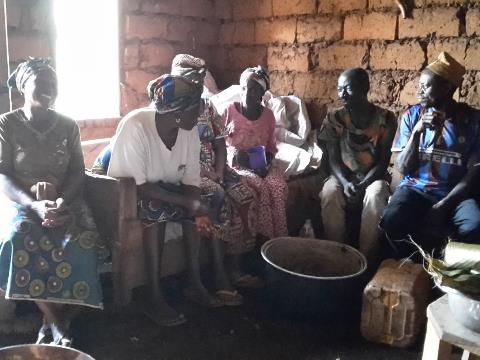 14
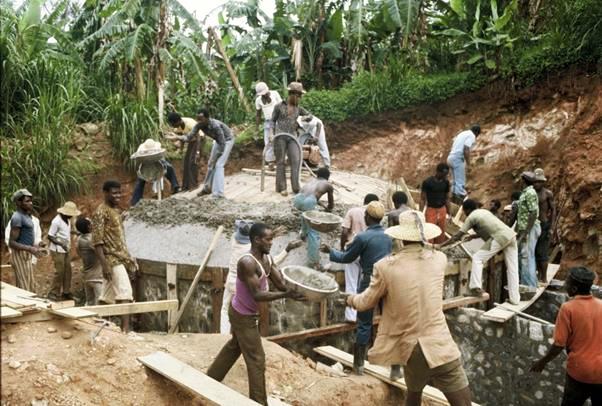 Erwartete Wirkungen durch die Wasserversorgung
Verbesserung der Gesundheit vor allem der Kinder.
Verringerung der Arbeitslast vor allem für die Frauen
Verstärkte Zusammenarbeit innerhalb des Dorfes und Anpacken von weiteren Projekten (Schutz des Bergurwaldes, Tourismus)
Bessere Zusammenarbeit mit der Gemeinde Tubah (Vertrauensförderung: Zusammen können wir unsere “Welt” verbessern!)
Verbesserte Lebensqualität
Reduktion der Abwanderung in Städte und Ausland
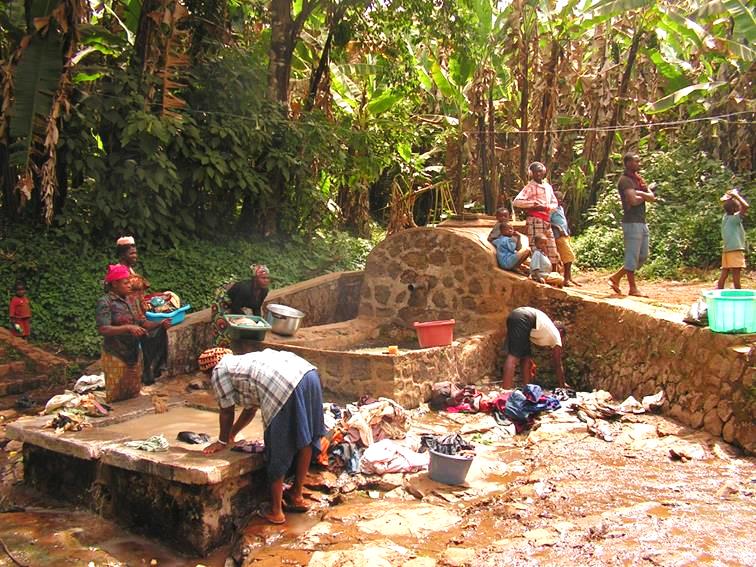 15
Dank an Engelburg Wasserkooperationdurch ein Fest
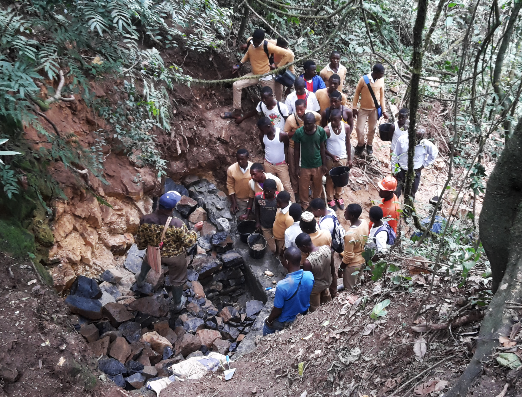 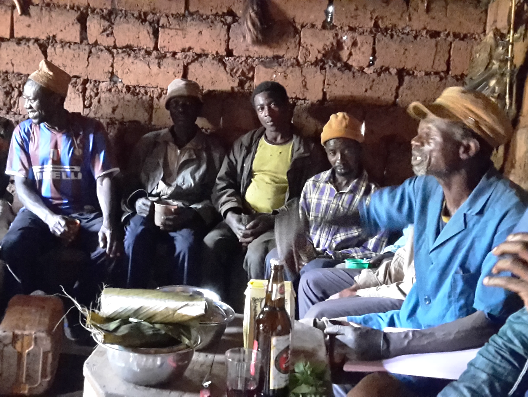 16
Eine bessere Zukunft für die neue Generation
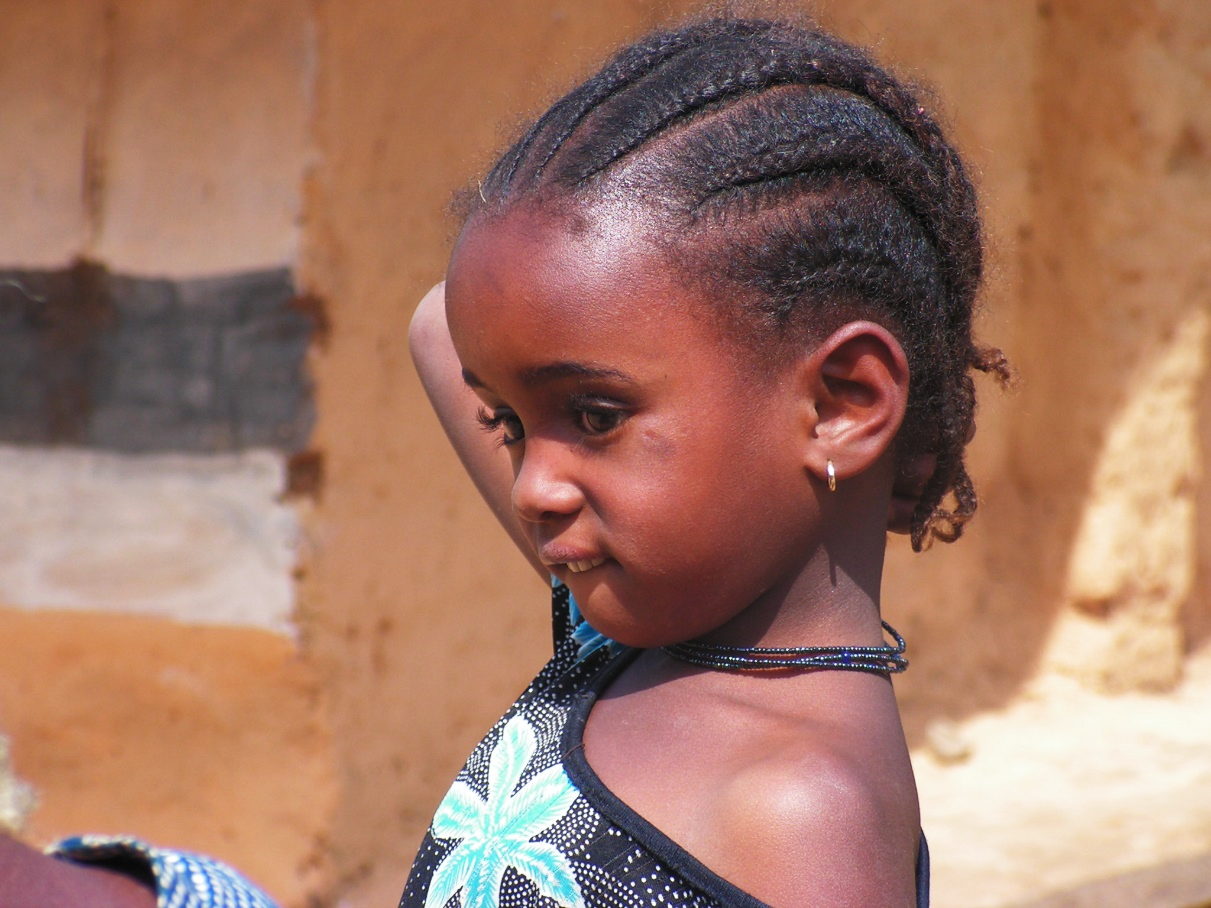 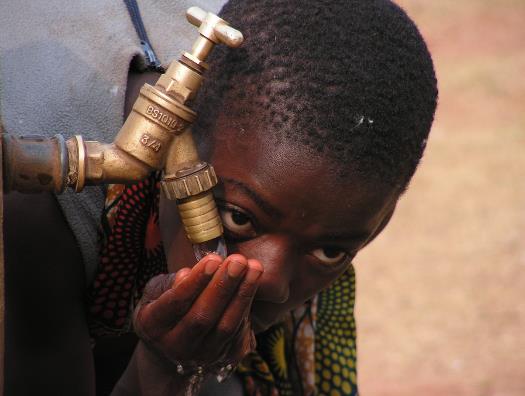 17
Bau der Quellfassung
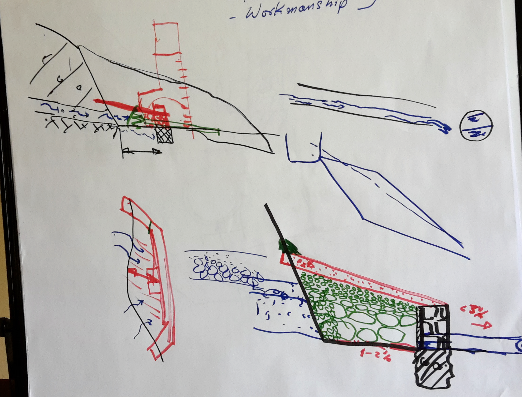 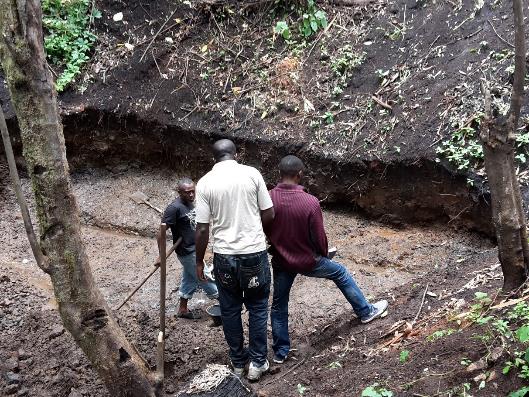 Übersichts-Skizze Quellfassung Abungfen
Aushub der Quellfassung
18
Bau der Quellfassung
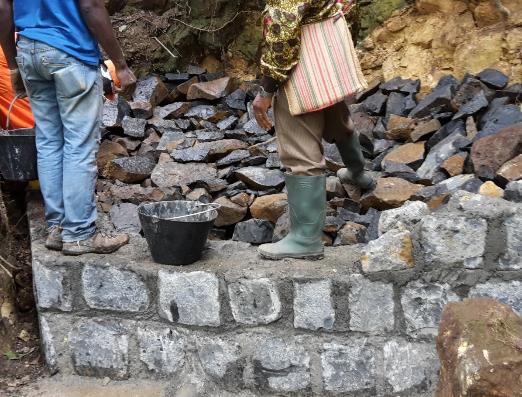 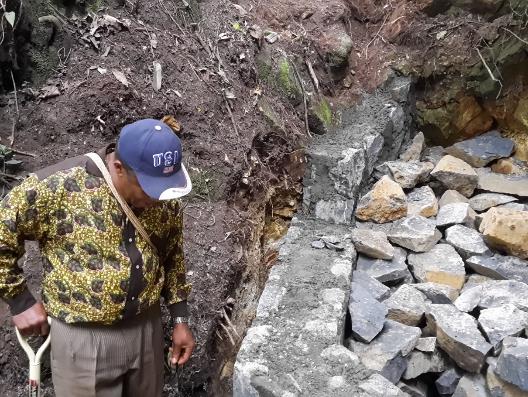 Fassungsmauer Ansicht
Fassungsmauer
19
Bau der Quellfassung
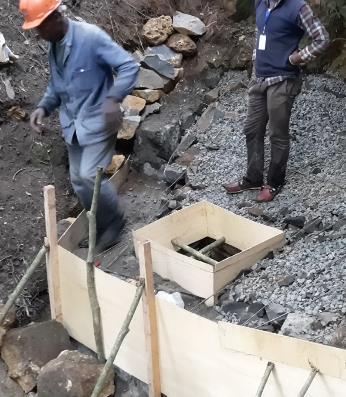 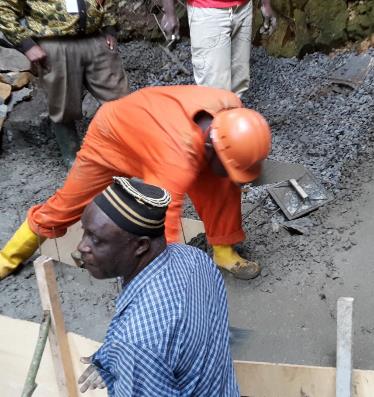 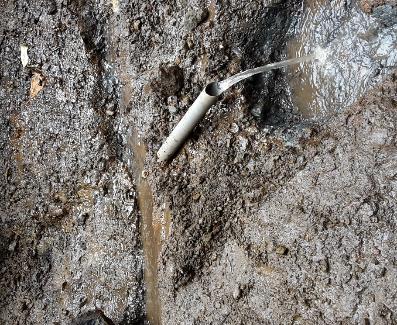 Inspektionskammer
Quelle abdichten
Quell-Ertrag
20
Unterhalt = Neues Konzept
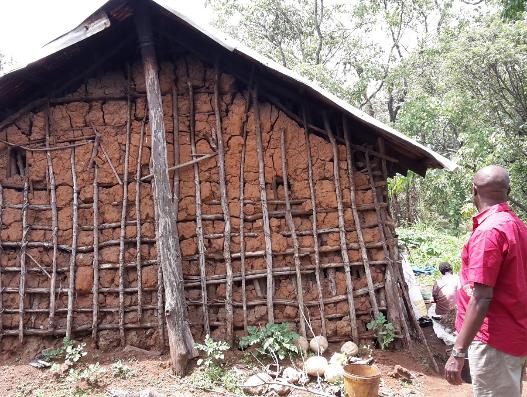 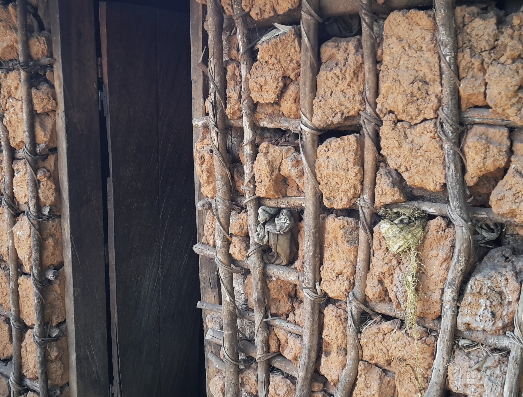 Traditioneller Hausbau
Detail
21
Unterhalt = Neues Konzept
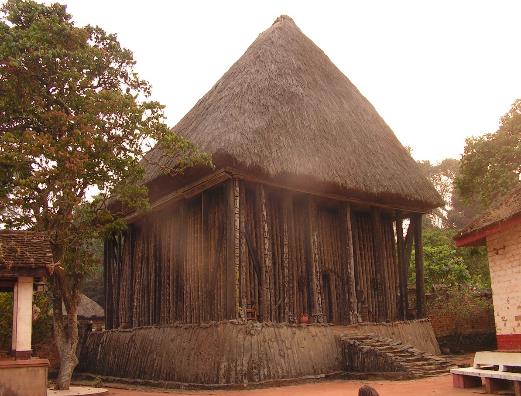 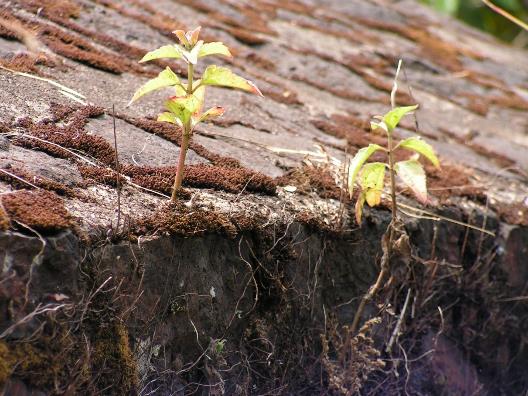 Traditionelles Grassdach
Fehlender Unterhalt
22
Unterhalt = Neues Konzept
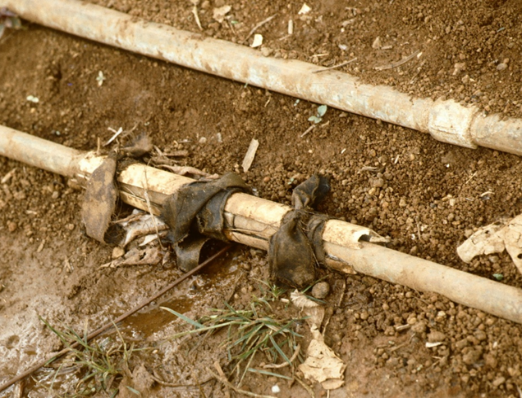 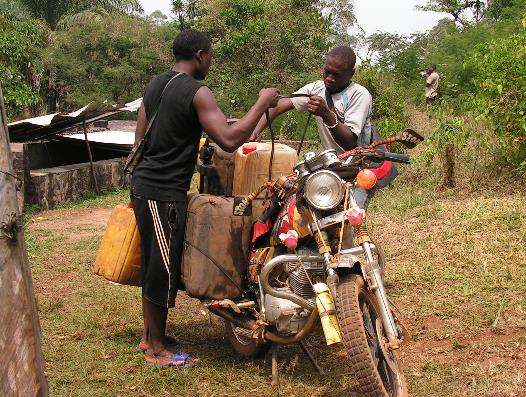 Fehlender Unterhalt
Sauberes Wasser hat einen Wert
23
Ausbildung
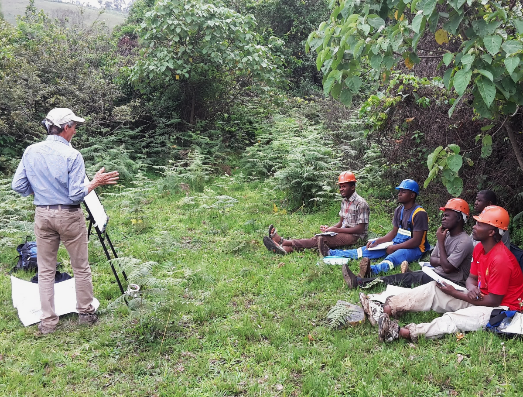 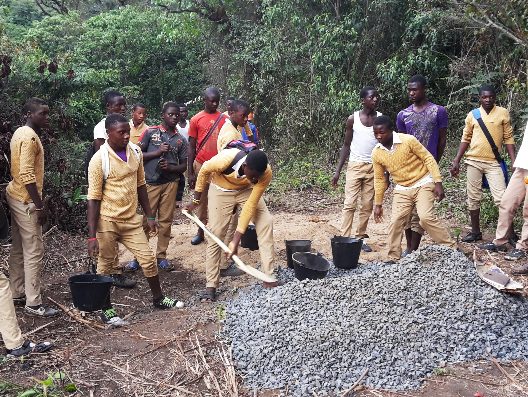 Theorie
Praxis
24
Ausbildung
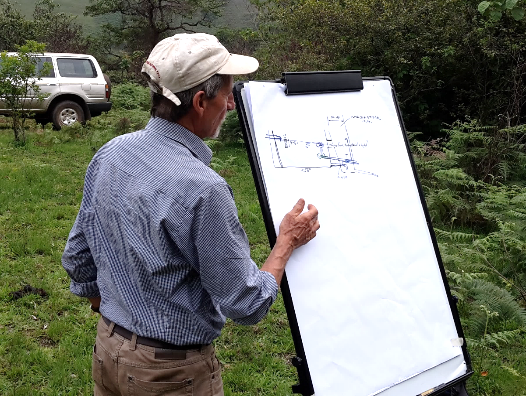 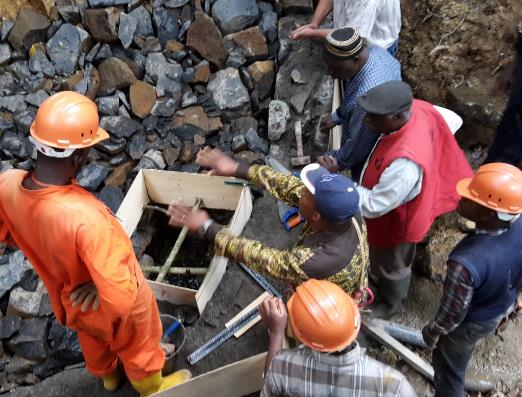 Theorie
Praxis
25